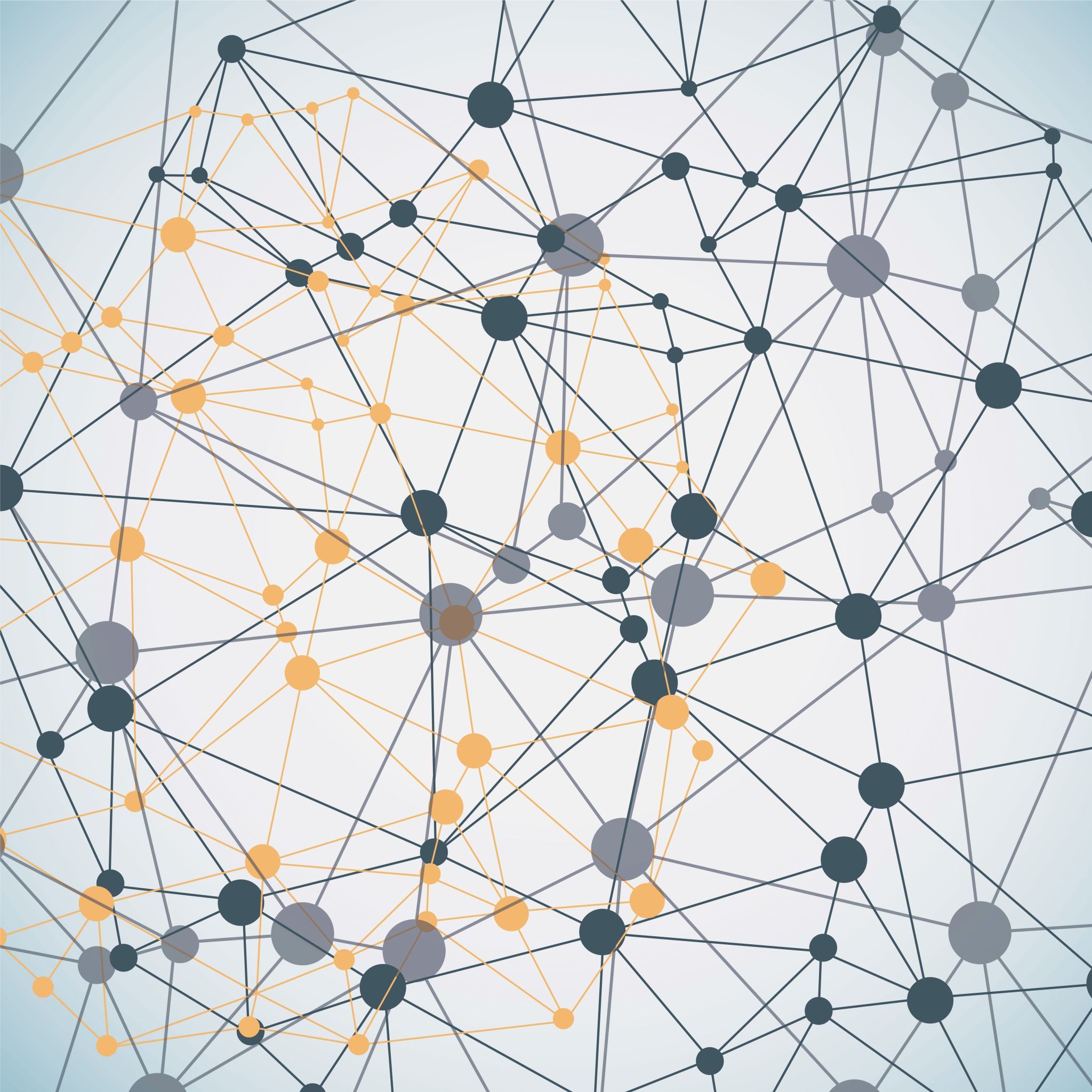 Lecture 1: Introduction to Networking
Eng / Youssef khaled 
Backend Roadmap
What is Networking?
Networking means connecting computers and devices to share information.
It allows devices to talk to each other.

Example: Connecting your phone to Wi-Fi to access the internet.
Why is Networking Important?
Networking helps us share files, access the internet, and communicate.

Examples of uses:
- Email: Sending and receiving messages.
- Web browsing: Accessing websites.
- Social media: Connecting with others online.
What is the Internet?
The internet is a global network of computers.
It connects millions of devices worldwide.

Example: When you visit a website, you are connecting to another computer.
IP Addresses
An IP address is a unique number given to each device on the network.
It’s like the home address for your device on the internet.

Example: 192.168.1.1 is an example of an IP address.
Types of Networks
- LAN (Local Area Network): 
  Small, local network (e.g., in your home or office).
  
- WAN (Wide Area Network): 
  Large network covering cities or countries (e.g., the internet).
How Data Travels in Networks
Data is broken into small pieces called packets.
Packets travel from one device to another through cables, Wi-Fi, or satellites.
They are reassembled when they reach their destination.
What is a Server?
A server is a computer that provides services to other devices (called clients).
Example: When you visit a website, your browser connects to a server.
What is a Router?
A router is a device that directs data from one network to another.
It helps connect devices in your home to the internet.

Example: Your home Wi-Fi router.
Network Security Basics
- Firewalls: Block unwanted traffic to protect your network.
- Encryption: Scrambles data so only the intended receiver can read it.
Summary
- Networking connects devices for communication.
- The internet is a global network that connects millions of devices.
- Devices use IP addresses to communicate.
- Routers and servers help move data across networks.